PESTRA IN URAVNOTEŽENA PREHRANA
OŠ ANTONA GLOBOČNIKA POSTOJNA

AVTORICI: NEVENKA TRENTA  5. r
                MARTINA SEDEJ-FILIPČIČ  5. r

Zaženi na celoten zaslon in pusti, da se vsebina  sama predvaja.
Zakaj jemo?
RAST, RAZVOJ, OBNOVA
ENERGIJA
KREPITEV IN OBRAMBA TELESA
IZVOR ŽIVIL
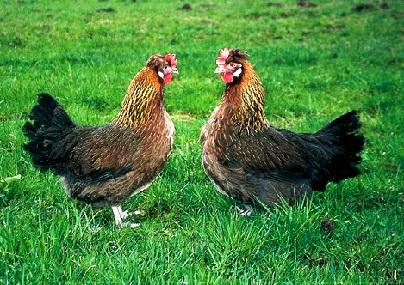 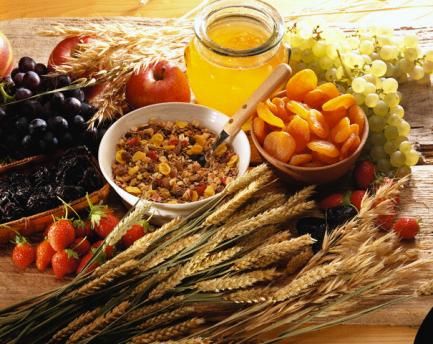 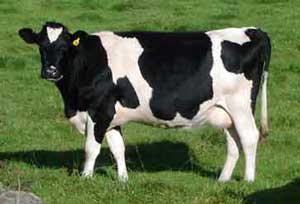 Živila razvrščamo na živalski izvor in rastlinski izvor.
RASTLINSKEGA IZVORA
ŽIVALSKEGA IZVORA
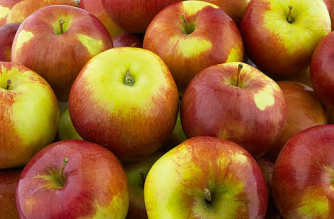 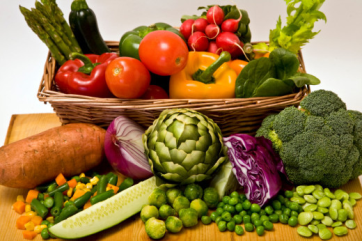 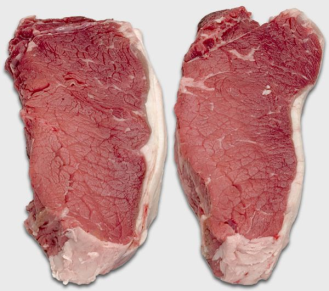 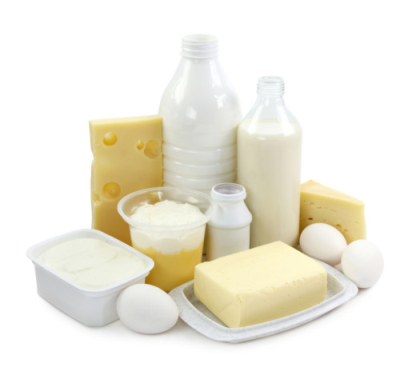 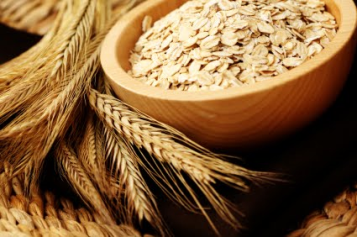 SESTAVINE HRANE
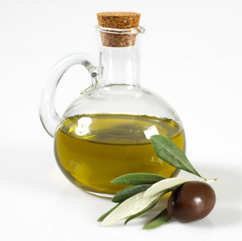 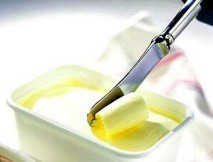 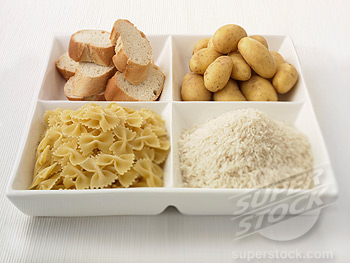 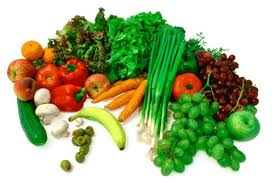 MAŠČOBE
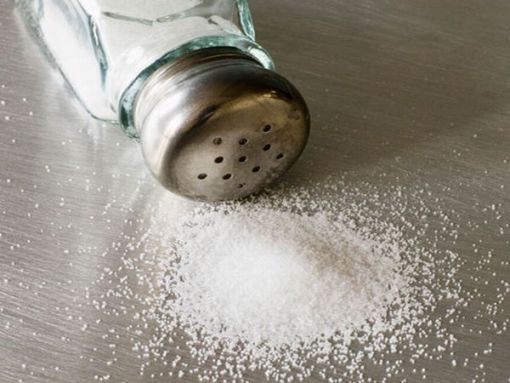 OGLJIKOVI HIDRATI
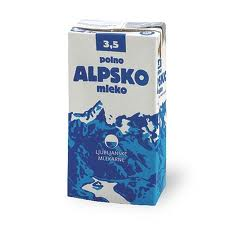 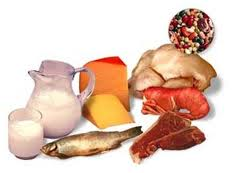 VITAMINI
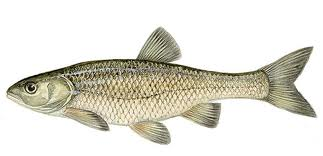 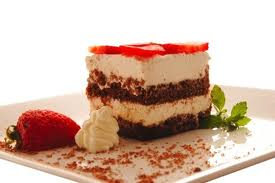 BELJAKOVINE
MINERALI
SLADKOR
HRANA VSEBUJE ŠE
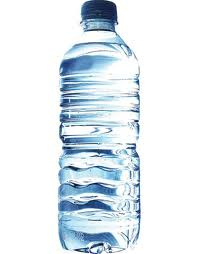 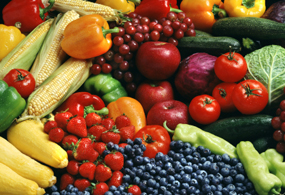 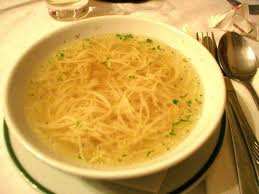 PREHRANSKE VLAKNINE
VODO
PIRAMIDA ZDRAVJA
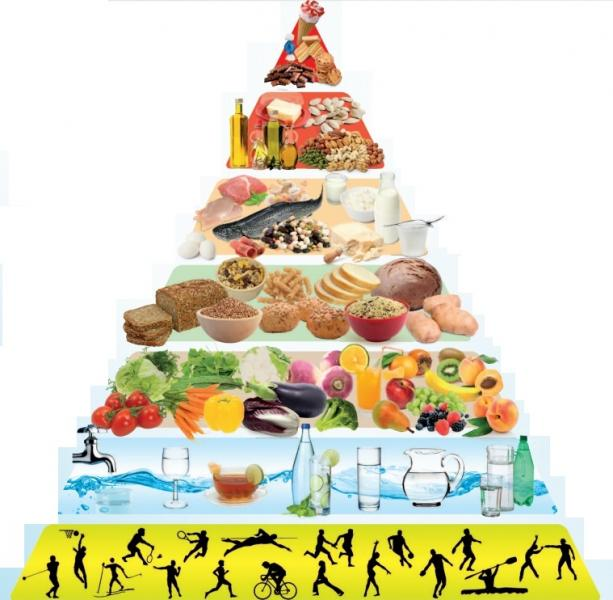 MINERALNE SNOVI
SLADKOR
MAŠČOBE
GIBANJE
VODA
VITAMINI,VLAKNINE
OGLJIKOVI HIDRATI
BELJAKOVINE
ZAKAJ JIH POTREBUJEMO?
OGLJIKOVI HIDRATI
ZA RAST IN OBNOVO
BELJAKOVINE
ZA ENERGIJO
VITAMINI IN MINERALI
SO ZALOGA ENERGIJE
ZA DELOVANJE VSEGA TELESA
MAŠČOBE
VODA
ZA DELOVANJE PREBAVIL
VLAKNINE
SO ZAŠČITNE SNOVI
Zdrava prehrana- nasveti
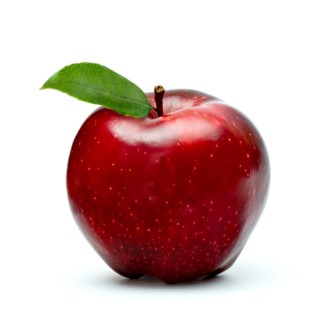 Zakaj ga je dobro jesti VSAK DAN?

Poišči kakšen pregovor o zdravju in jabolku ter ga zapiši.
Sedaj preberi še v U str.  82 – 85. Reši delovni list, ki je objavljen na spletu pri navodilih za delo.